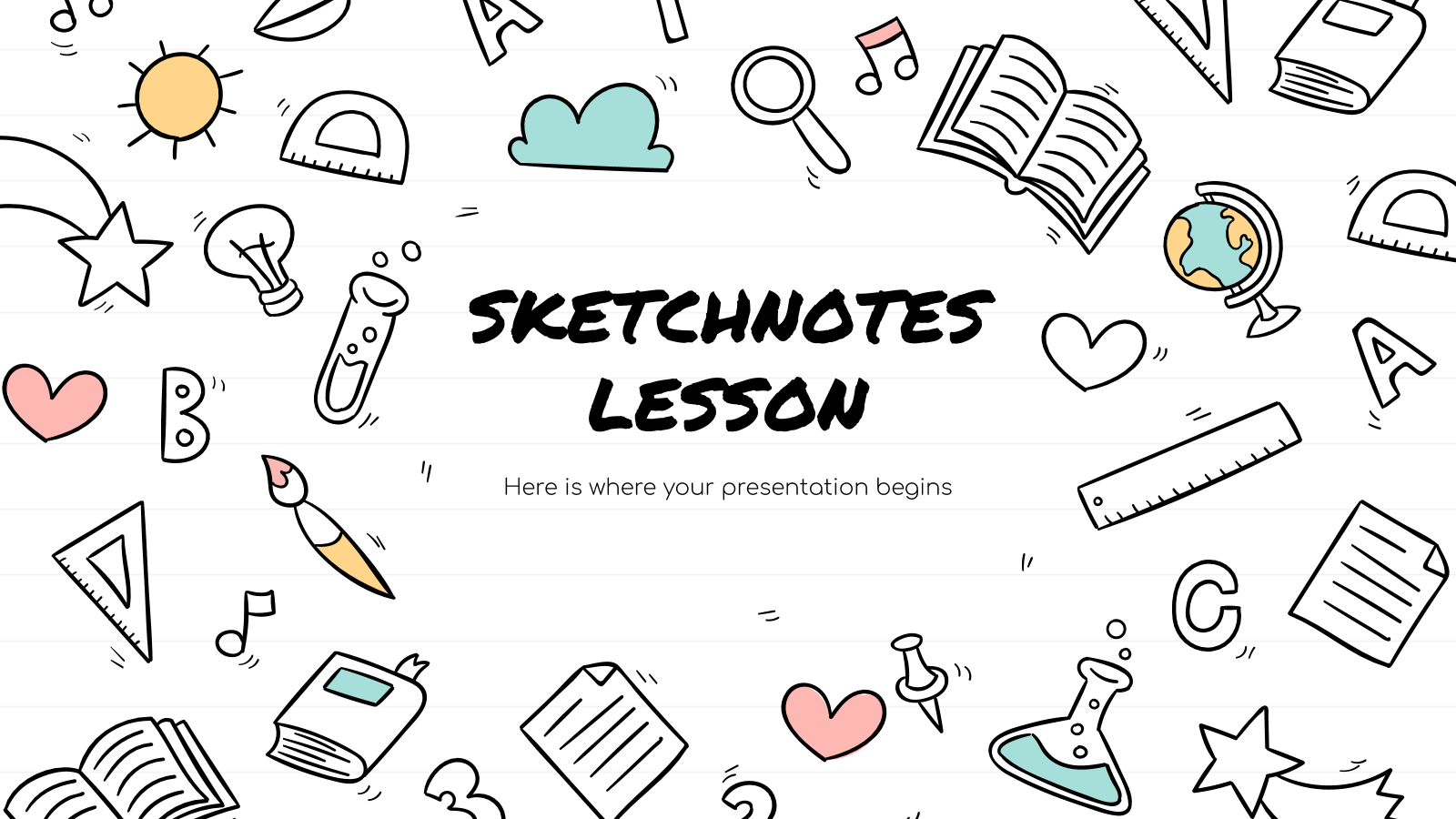 MATERIAL DE APOYOUnidad 2 guía n°17Lenguaje y Comunicación 6to básicoPara consultas sobre la asignatura o las guías de aprendizaje, escribe al correo:marjorie.palominos@colegio-mineralelteniente.cl
Recuerda que en tu cuaderno siempre debes anotar la fecha, objetivo y habilidad.
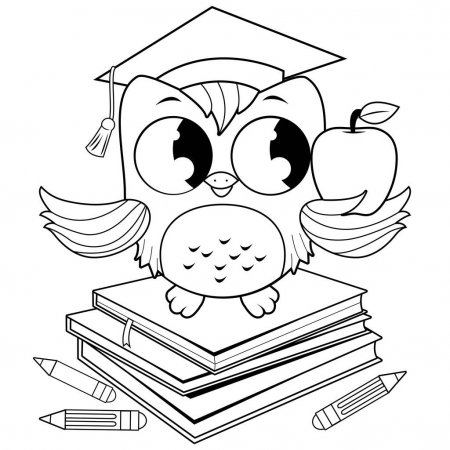 Tú decides si escribes la actitud porque lo importante de ella es que la cumplas y la demuestres en tu conducta.
Los textos no literarios
Los textos no literarios son aquellos que fueron escritos con una función práctica, tienen una finalidad específica: como informarnos, investigar, darnos indicaciones, etc.
Se basan en LA REALIDAD.
INFORMATIVOS
AFICHES
NORMATIVOS
INSTRUCTIVOS
Entregan información o datos sobre hechos reales.
Apuntan a normar o controlar  nuestra conducta
Explican cómo hacer algo por medio del paso a paso.
publicidad
noticias
Biografías y autobiografías
propaganda
leyes
normas
instrucciones
Tutoriales (por ej. youtube)
Artículos informativos
cartas
reglamentos
indicaciones
infografía
Textos periodísticos
manuales
recetas
REPORTAJE
EL REPORTAJE
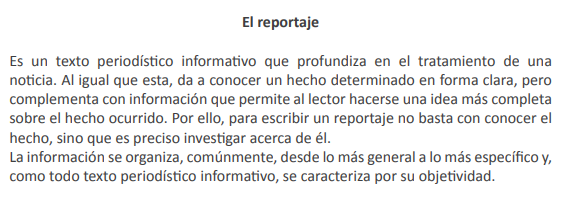 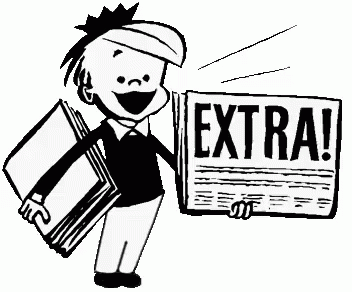 Encontramos reportajes en la prensa escrita, diarios, las revistas, radio, televisión e internet.

El reportero, quien escribe el reportaje, recoge información, investiga, recibe testimonios de otros, fotografías, entre otros, ya que el reportaje es mucho más detallado que una noticia.
Si aún no lo tienes claro, ¡No te preocupes! En esta clase leeremos un Reportaje.